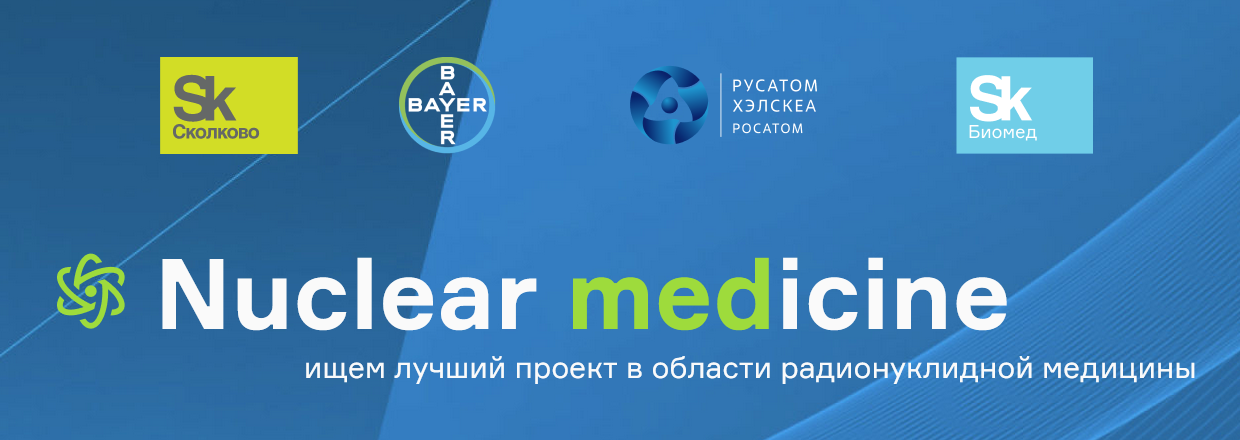 Project Name
Organization name/researcher name
Presentation Summary
Medical Problem
Project description
Competitive landscape and project benefits
Market valuation and commercialization plan
Project roadmap
Project team
Medical Problem
Problem prevalence and health care burden and patient burden;
Сurrent treatment approaches (“golden standard”);
Unmet medical need, solved by your project
Provide independent publications, confirming problem awareness
Project description (product or technology advantages)
Technology description and characteristics;
Describe technology innovativeness;
Provide links for your publications (Russian and WW)
Current stage of the project (PoC/preclinical/clinical/market)
Results of recent research/trials
Competitive landscape and project benefits
Market valuation and Commercialization plan
Market size and structure (USD, patients, segments, main players) for Russia and WW
Your potential customers (doctors, patients)
Commercialization plan and limits
Project Roadmap
Project dynamics from the start till now;
Planned research and intermediate KPIs;
Commercialization timelines;
Critical technological and market limits and risks
TEAM
Who devotes 100% of his/her time to the project
Please, describe technical and business competencies of the team
International experts/partners
Advisory board
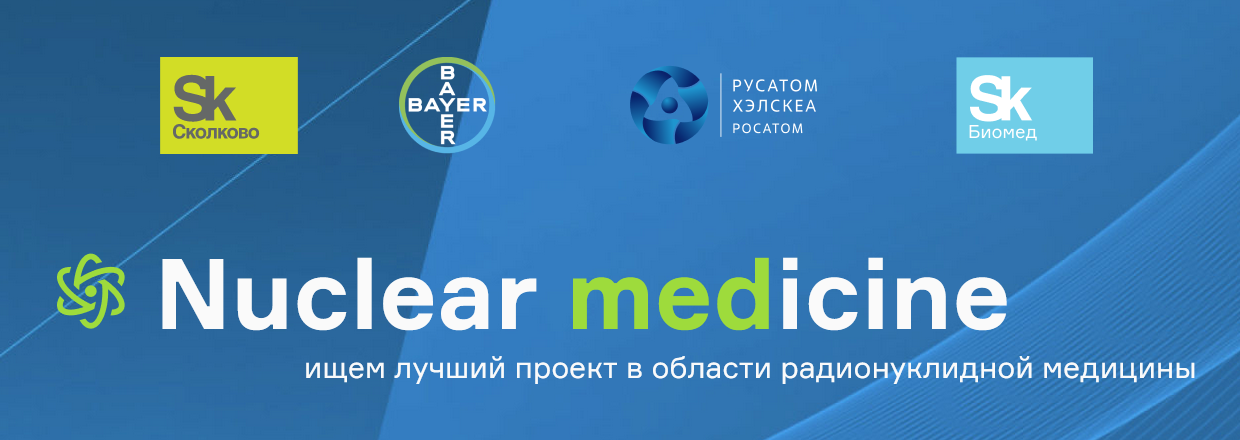 Contact Information